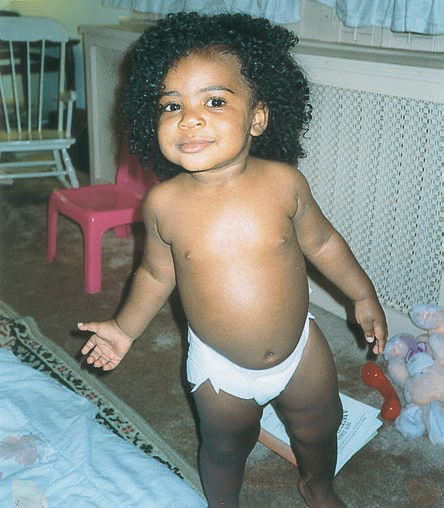 Toddler age
The	period from 1 year to less than 3 years age
Age 1: Starting to walk Age 2: Starting to talk Age 3: Starting Fantasy

Physical Growth begins
slow, while developmental tasks is rapid.

Health Concerns and Risks:	need for close supervision; curiosity; poisonings; auto safety
2
Assessment of a toddler
Speaks in two
word sentence
Chest Cx. Become bigger than head Cx.
20 deciduous
teeth at 2.5
year
HR: 90 bpm
Noticeable
lordosis
Pouchy abdomen from weak muscle
Baby fat begins to disappear
Wide-based
gait
3
Physiological Developments
Length:

Formula: “length (cm) after the first year: = age (y) x 5+80.”

At 2 years age midpoint of the body is umbilicus, at adulthood midpoint is the pubis.

Weight:

	Birth weight quadrupled by end of 2nd year of life.

		The subcutaneous fat starts to disappear at the end of the second year .

 Formula: “Weight (2-7 years) =age (y) x 2+8.
4
Physiological Developments
Head Cx.:

increase by 1 cm/6 month, Equals chest circumference at 1 year of age.

By 2 years, chest circumference has grown
greater than that of the head.

Ant. Fontanel closure by 18 months

Body contour:
Toddlers tend to have a prominent abdomen, because although they are walking well, their abdominal muscles are not yet strong enough to support abdominal contents as well as they will later.
5
Toddlers have a forward curve of the spine at the sacral area (lordosis).	As they walk longer, this will correct itself naturally.




Toddlers  walk with a wide distance between their feet.  This distance seems to increase the lordotic curve, but it support their walking.




Developing balance, coordination, stability, and an improved ability to manipulate objects
6
Body systems continue to mature during this time:




Respirations slow slightly but continue to be mainly abdominal.




The heart rate slows to 90 bpm; blood pressure increases to about 100/60 mm Hg.




Stomach secretions become more acid; therefore,	gastrointestinal infections become less common.
7
Stomach capacity increases to the point a child can eat three meals a day.

Control of the urinary and anal sphincters becomes possible with complete myelination of the spinal cord.

IgG and IgM antibody production becomes mature at 2 years of age.



The passive immunity obtained during intrauterine life is no longer operative.



Teeth:	16 teeth during the second year.



All 20 deciduous teeth are generally present by 2.5 to 3 years of age
8
Age (Months)
Fine Motor
Gross Motor
Language
Play
15
Holds a spoon well but may still turn it upside down on the way to mouth
Walks alone well; can Creep upstairs
4–6
words
Enjoys being read to;
18
No longer rotates a spoon to bring it to mouth. Typically places both feet on one step before advancing.
Can run and jump in place. Can walk up and Down stairs holding on to a person's hand. Change direction (Forward, backward, around)
7–20 words, uses jargoning; Names body part
Imitates household chores, dusting, etc.; begins parallel play (playing beside not with another child)
Can open doors by turning doorknobs, works simple puzzles, puts on clothes
Walks up stairs alone Still using both feet on Same step at same time
24
50 words, 2-word sentences, monologue
(noun, pronoun and verb), such as “Daddy go,” “me come”
Parallel play evident, destructive, exploratory
30
Makes simple lines or strokes for crosses with a pencil
Can jump down from chairs, developing balance (doing activities while walking)
Verbal language increasing steadily. Knows full name; can Name one color and holds up
Spends time playing house, imitating parents' actions; play is “roughhousing” or active
99
Parallel play:  The toddler usually plays alongside another child rather than cooperatively
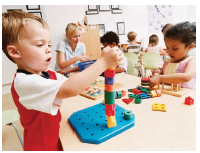 Toilet training is one of the biggest tasks a toddler
must achieved.
It should begin and be completed according to a child's ability to accomplish it , not according to a set schedule.

Before children can begin to be toilet trained, they must have reached two important developmental levels, one physiologic and the other cognitive:

They must have control of rectal and urethral sphincters, usually achieved at the time they walk well.

They must have a cognitive understanding of what it means to hold urine and stools until they can release them at a certain place and time.
Ready to master toilet training (Bowel control by 2-3
yrs, bladder control by 2.5 – 3.5  yrs).
10
Nursing Implications in Freudian stages of development
Help children achieve bowel and bladder control without undue emphases on its importance. If at all possible, continue bowel and bladder training while child is hospitalized.
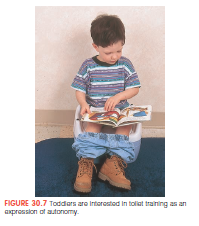 11
Social Development
Develops trusting relationships with other family
members & with adults outside the family
15-month-old children are excited about interacting with people.

By 18 months, toddlers imitate the things they see a
parent doing.

Sex-Role Development
Gender identity: Knowledge of being a boy or girl by
age 3
Gender-role awareness: Knowing appropriate
behavior for each gender
12
When toddlers are old enough it is all right to punish
them or to start discipline.

Discipline means setting rules or road signs so children know what is expected of them. Parents should begin to instill some sense of discipline early in life because part of it involves setting safety limits and protecting others:

for example, the child must stay away from the fireplace or heater ; she must not go into the street; she must not hit other children.

Punishment is a consequence that results from a breakdown in discipline, from the child's disregard of the rules that were learned.
correct behavior is praised rather than wrong
behavior punished.
13
Stage 2 (1–3 years)
Autonomy	vs.	Shame and	Doubt
Children are discovering their own independence.

Those given the opportunity to experience independence will gain a sense of autonomy.
Children that are overly restrained or punished harshly
will develop shame and doubt.



Nursing implications in Eriksonian stages of development
-Provide opportunities for decision making, such as offering choices of clothes to wear or toys to play with.
-Praise for ability to make decisions rather than judging
correctness of any one decision.
15
Cognitive Development
* Piaget referred to stage 5 (between 12 and 18 months) as a tertiary circular reaction stage, describing a toddler in this stage as “a little scientist”
because of the child’s interest in trying to discover new ways to handle objects or new results that different actions can achieve .

By stage 6 (between 18 and 24 months), toddlers are able to try out various actions mentally rather than having to actually perform them—the beginning of problem solving or symbolic thought. Children at this stage are also able to remember an action and imitate it later (deferred imitation)

* At the end of the toddler period, children enter a second major period of cognitive development: preoperational thought. During this period, children deal much more constructively with symbols than they did while still in the sensorimotor
period of cognition.

* assimilation:  Because they are not able to change their thoughts to fit a situation, they learn to change the situation (or how they perceive it) to fit their thoughts
Schema, Assimilation and accommodation
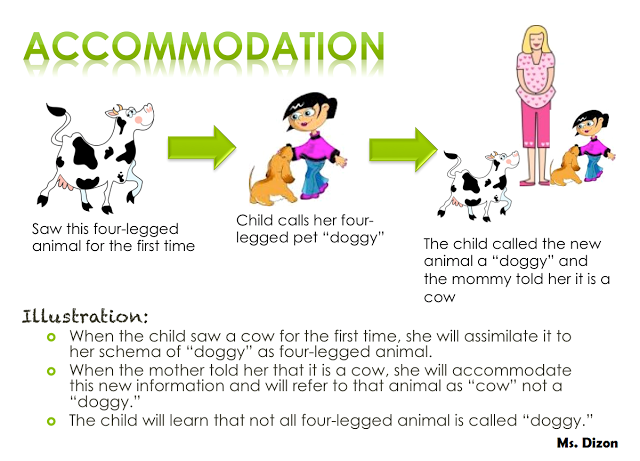 Behavioral Characteristics
Negativism





Temper tantrums





Ritualistic Behavior





Separation anxiety and regression.
18
As part of establishing their identities as separate individuals, toddlers typically go through a period of extreme negativism.



They do not want to do anything a parent wants them
to do.
Their reply to every request is a very definite “No.”
•
Parent	need some help to realize this is not only a normal phenomenon of Toddlerhood but also a positive stage in development.
This change indicates their toddler has learned he or she is a separate individual with separate needs (idea of self).
19
Almost every toddler has a temper tantrum at one time or another. The child may kick, scream, stamp feet, shout, “No, no, no,” lie on the floor, flail arms and legs, and bang the head against the floor .




Children may even hold their breath until they become cyanotic or have Seizures and fall to the floor.




This is harmless breath holding; ignoring it will make it ineffective and the child will give it up.
20
Although toddlers spend a great deal of time every day investigating new ways to do things and doing things they have never done before, they also enjoy ritualistic patterns








Sibling rivalry: aggressive behavior towards new infant: peak between 1 to 2 years but may be prolonged indefinitely).
fear of being separated from parents begins at about 6 months of age and persists throughout the preschool period.





This universal fear of this age group is known as separation anxiety. For this reason, toddlers have difficulty accepting being separated from their primary caregiver
23
Psychological Development
Anal stage

Gender identity

Cognitive development
0-2 yrs

2-7 yrs
Sensorimotor

Egocentric (imitation,
imagination, short memory & attention span).
24
Promoting Toddler Safety
Toddlers tend to develop many upper respiratory and ear infections, so family is always recommended to have a schedule visits at 15-18-24 months of life.



Accidents are the major cause of death in children
of all ages.



Accidental ingestions (poisoning) are the type of accident that occurs most frequently in toddlers (medication & cleaning products).



Other accidents that occur frequently in toddlers
include motor vehicle accidents, burns, falls, and
playground injuries.
28
Activities to insure toddler safety:
13 to 18 months: Educating child about dangers of throwing, hitting; Preventing access to electrical cords; Securing gates and doors

19 to 24 months: Instructing child on street dangers; Storing all chemicals, cleaners, and personal care products out of child's reach; Ensuring multiple barriers to pools and hot tubs.

25 to 36 months: Instructing child on dangers offires, and also how to get help when feeling scared or in danger; Selecting toys carefully; Storing matches and lighters out of child's reach; Instructing child about stranger danger and good touch/bad touch.
26
Lead Screening
All children between the ages of 6 months and 6 years should be tested periodically for the presence of too much lead in their body (lead poisoning).
Elevated lead levels are caused by eating, chewing, or sucking on objects (such as windowsills, paint chips, or furniture) that are covered with lead-based paint. Or Colored print in newspapers; old water pipes.
•lead is toxic to body tissue, ingestion of it can lead to serious damage to the brain and nervous system, kidneys, and red blood cells; learning and behavioral problems.
•Beginning symptoms of lead poisoning include irritability, headache, fatigue, and abdominal pain.
27
Needs and Concerns
Nutrition

A toddler's appetite becomes lesser than the infant. They should consume 1,300 kcal daily, diets high in sugar should be avoided.

2-3 cups of milk/day; 100-125 ml/kg/day water

Health Supervision

Immunization, dental care (begin to do the brushing themselves under supervision; schedule a first visit to a dentist skill by 2.5 years of age for assessment of dentition.

Engage in housework.

Dressing, participation in food preparation
28
Nursing Care to Assist the Child with
Hospitalization
Encourage parent to room in and if have to leave, leave when awake and leave something of meaning with child for support.

Provide warmth and support

Bring infants security object -- favorite toy, blanket

Set limits, give choices on simple decisions

Teach parents child may regress

Teach parents about hazards (crib, chair, toys, equipment)	be sure to supervise when out of crib.
29
Therapeutic Play Techniques
Toddler

Play peek-a-boo or Hide-and-Seek

Read familiar stories

Play with dolls that have similar “illness” as them

Puzzles, building blocks, push-and- pull toys

Play with safe hospital equipment – stethoscopes, syringes without needles. – remove when finished playing
30